Holidays
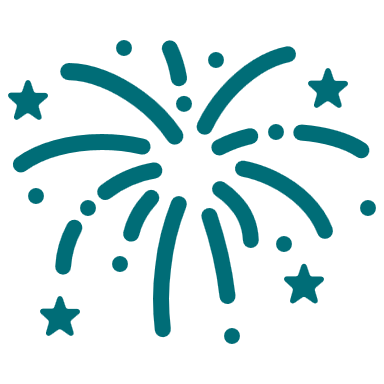 New year’s Day
New Year’s Eve is celebrated all over the world on December 31. People gather to watch fireworks, eat food, and drink lots of alcohol.
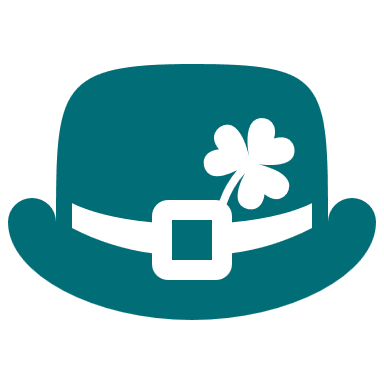 St. Patrick's Day
Saint Patrick’s Day is an Irish holiday celebrating the achievements of St. Patrick. It is celebrated on March 17th each year. Many People from around the world drink a lot of green alcohol on this day.
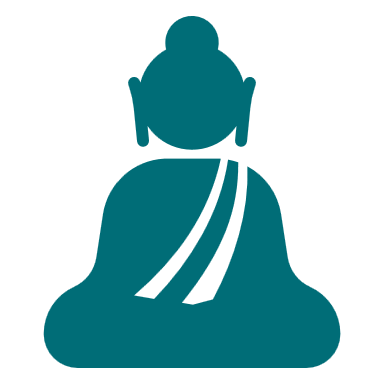 Buddha’s Birthday
Buddha’s birthday is celebrated on May 27th in Korea. People will visit temples to commemorate the birth of Prince Siddhartha Gautama, the founder of Buddhism.
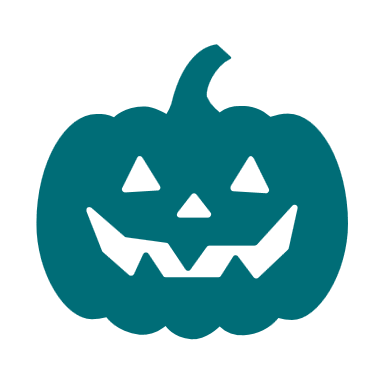 St. Patrick's Day
On Halloween, October 31st, kids can get dressed up and go trick-or-treating. They will visit houses and the people there will give candies to the children.
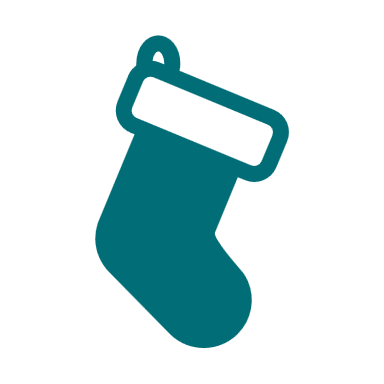 Christmas
On Christmas, people give gifts to each other. The holiday celebrates the birth of Jesus on December 25th. However, you don’t have to be a Christian to enjoy this holiday.